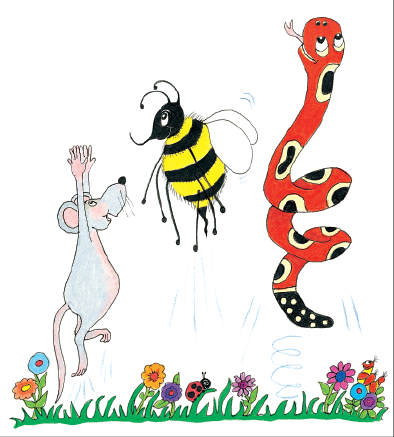 Jolly Grammar 1-27
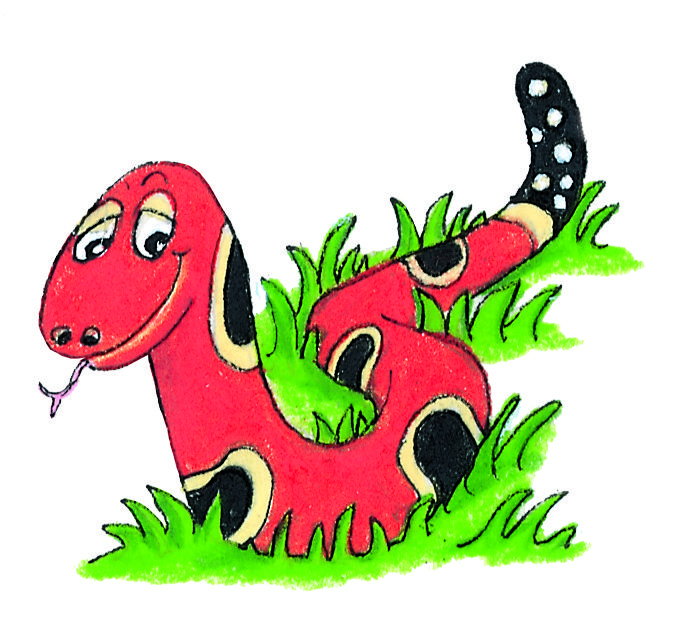 Spelling Test 26
big
big
 fox
big
 fox
 milk
big
 fox
 milk
 how
big
 fox
 milk
 how
 owl
6. brown
big
 fox
 milk
 how
 owl
6. brown
7. town
big
 fox
 milk
 how
 owl
6. brown
7. town
8. could
big
 fox
 milk
 how
 owl
6. brown
7. town
8. could
9. should
big
 fox
 milk
 how
 owl
6. brown
7. town
8. could
9. should
10.flowerpot
big
 fox
 milk
 how
 owl
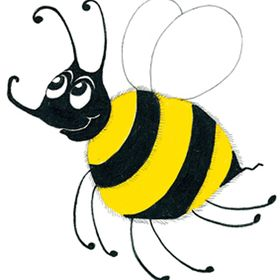 Let’s review 
Verbs
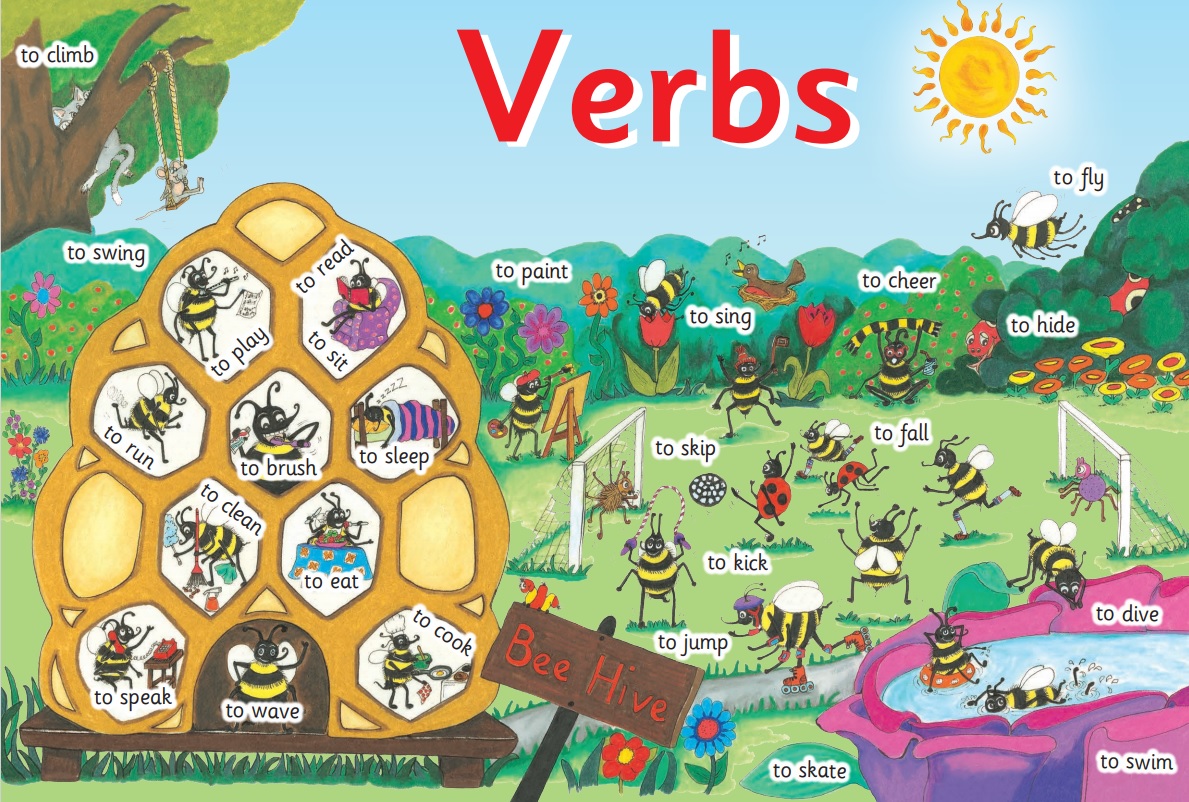 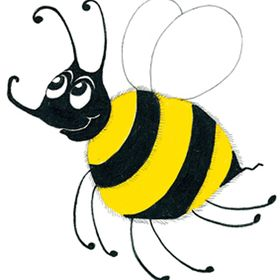 Let’s learn 
Adverbs
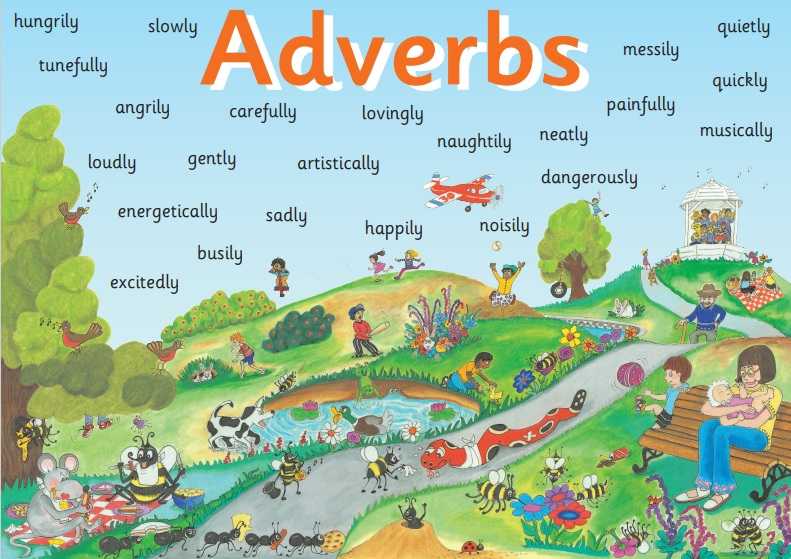 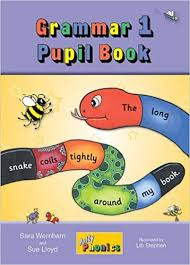 Activity Page:
quickly       hungrily      slowly
secretly      happily         loudly
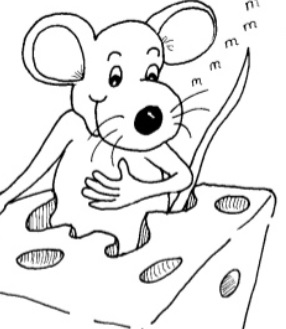 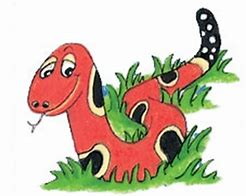 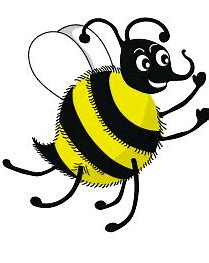 Bee buzzes
Snake slithers
Inky eats
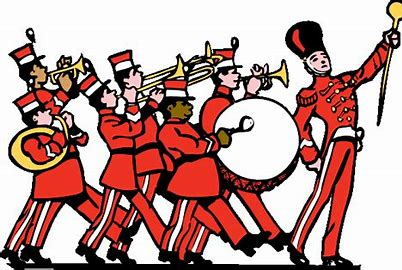 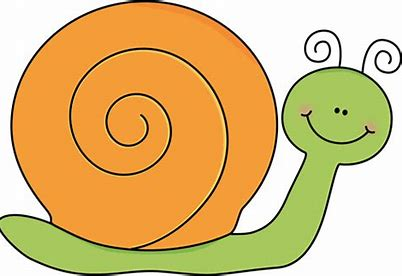 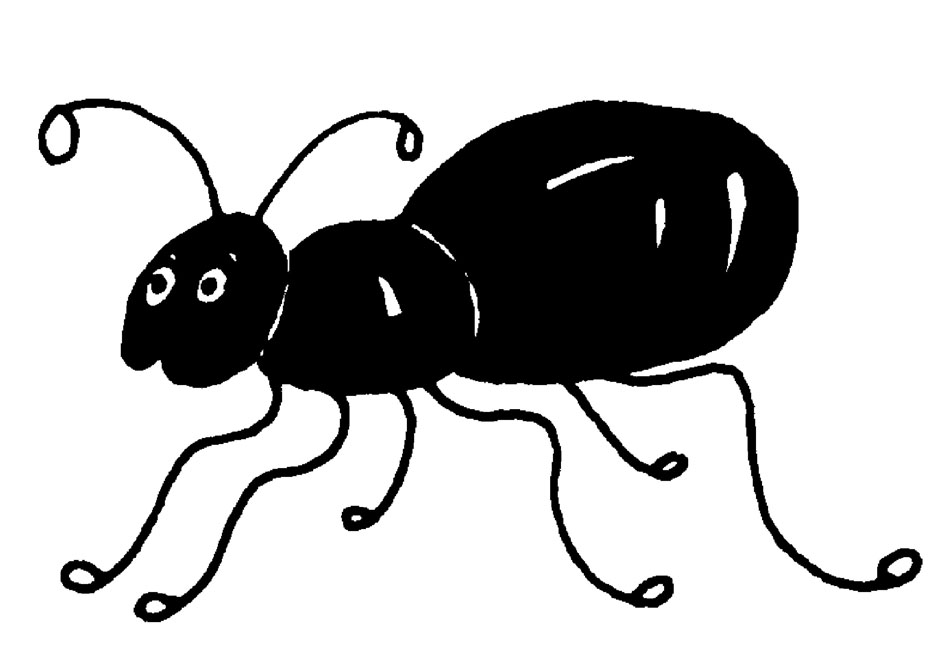 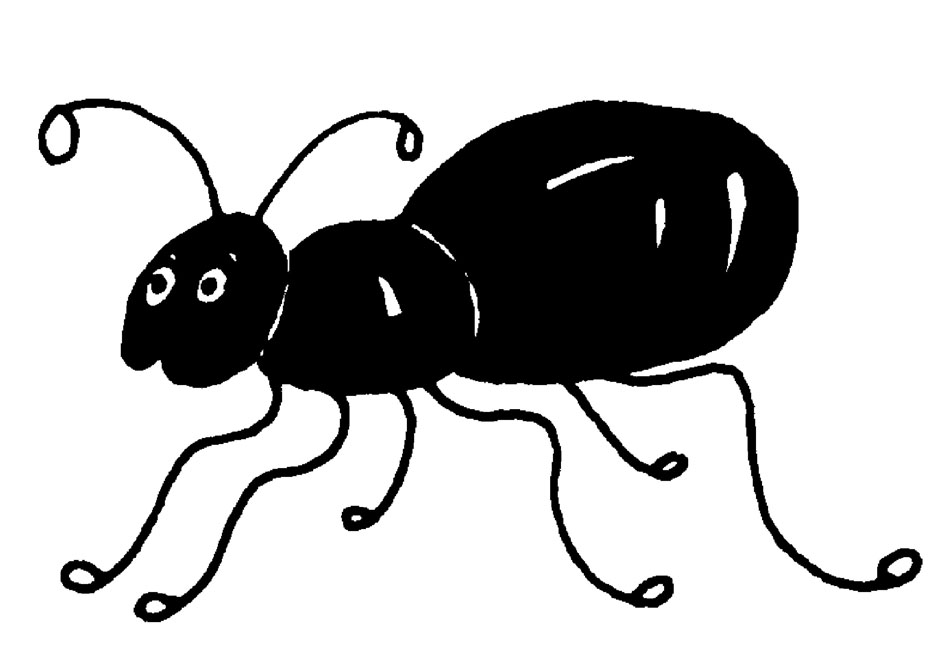 The ants whispers
The snail goes
The band played
quickly                          slowly
secretly      happily         loudly
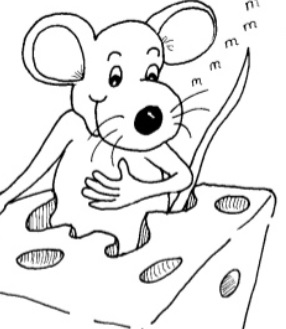 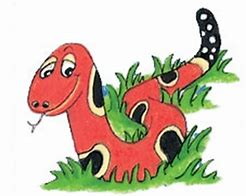 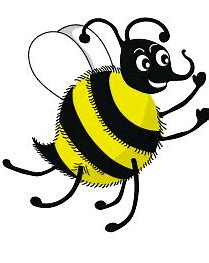 Bee buzzes
Snake slithers
Inky eats
hungrily
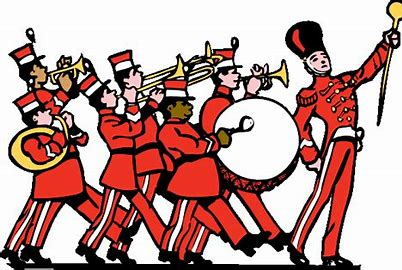 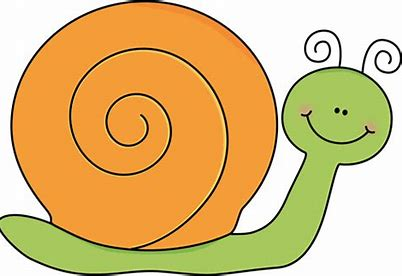 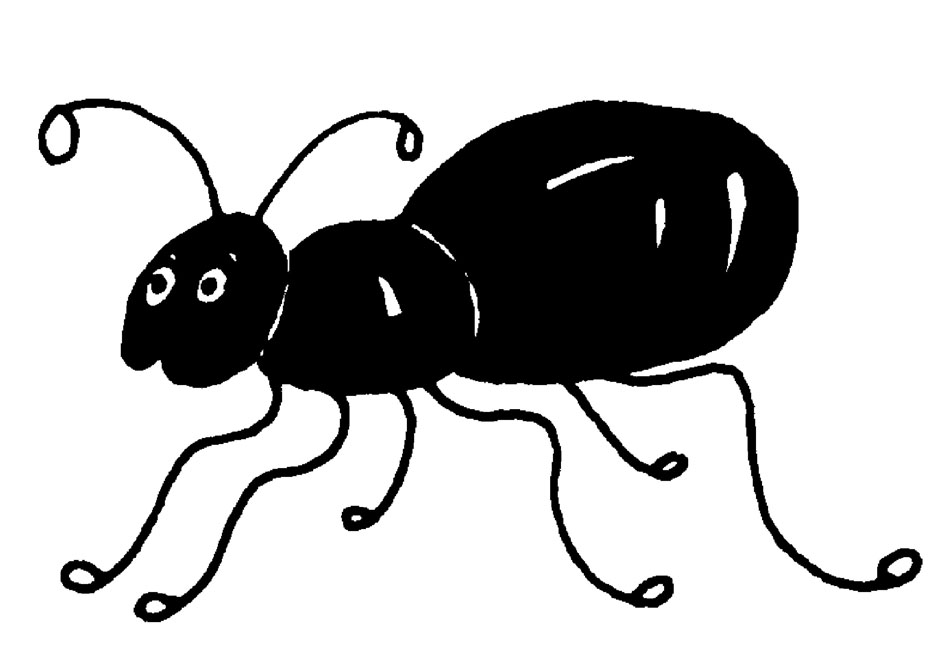 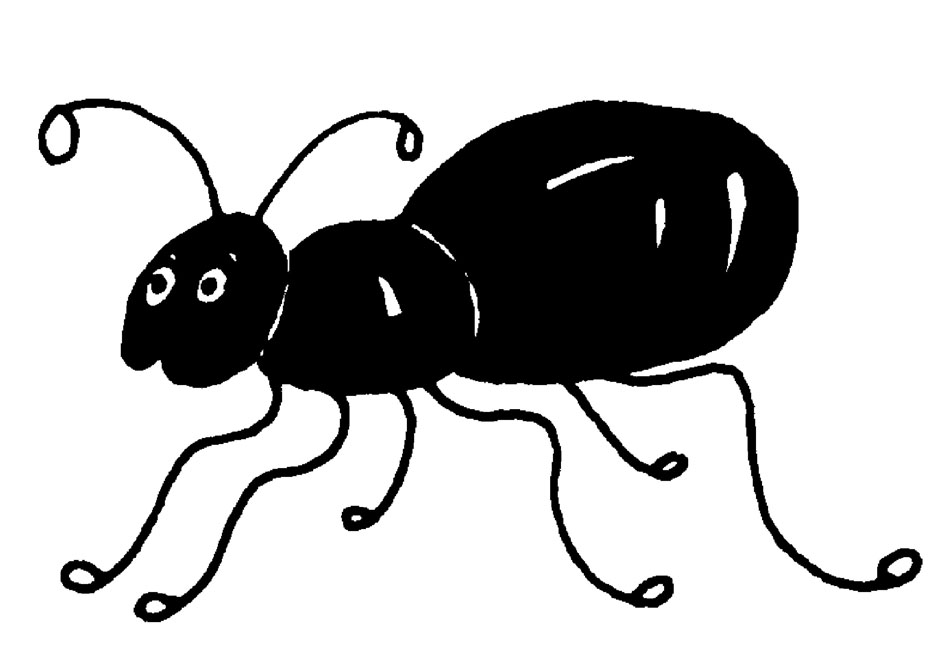 The ants whispers
The snail goes
The band played
quickly
secretly      happily         loudly
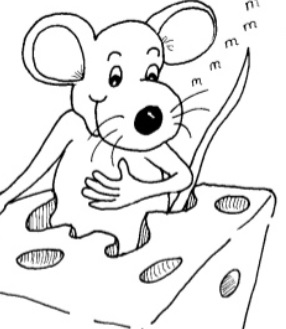 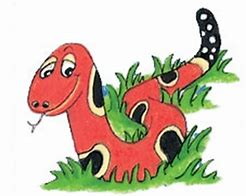 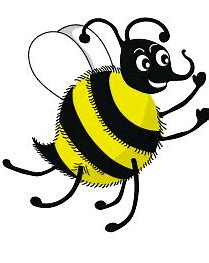 Bee buzzes
Snake slithers
Inky eats
hungrily
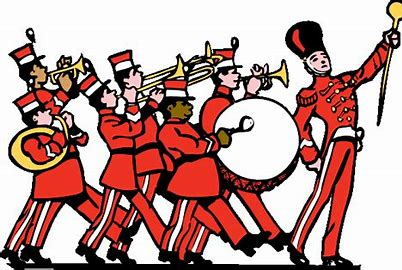 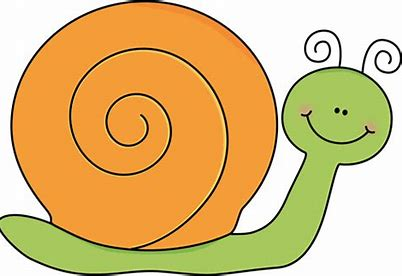 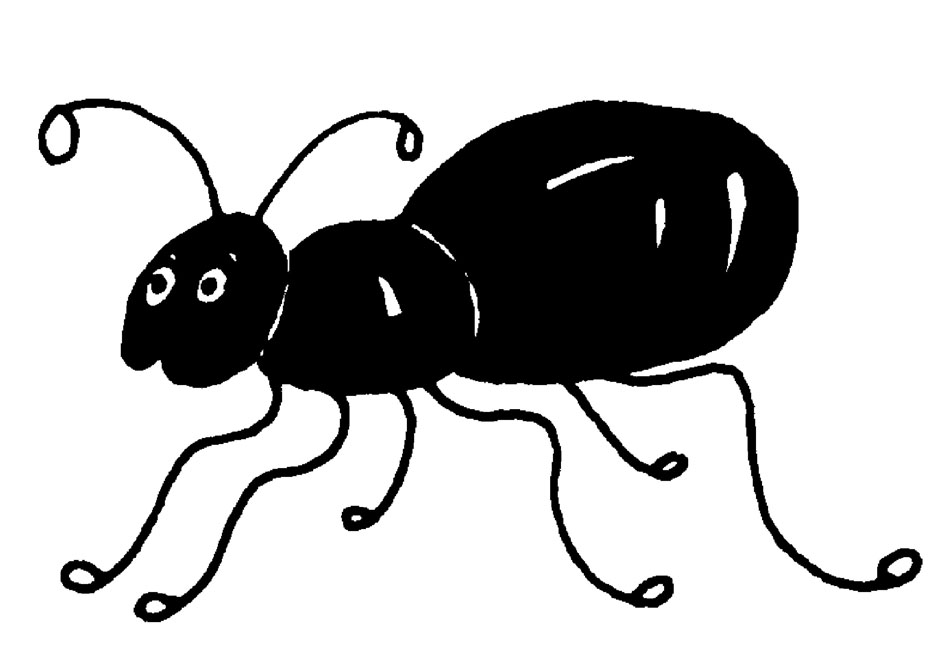 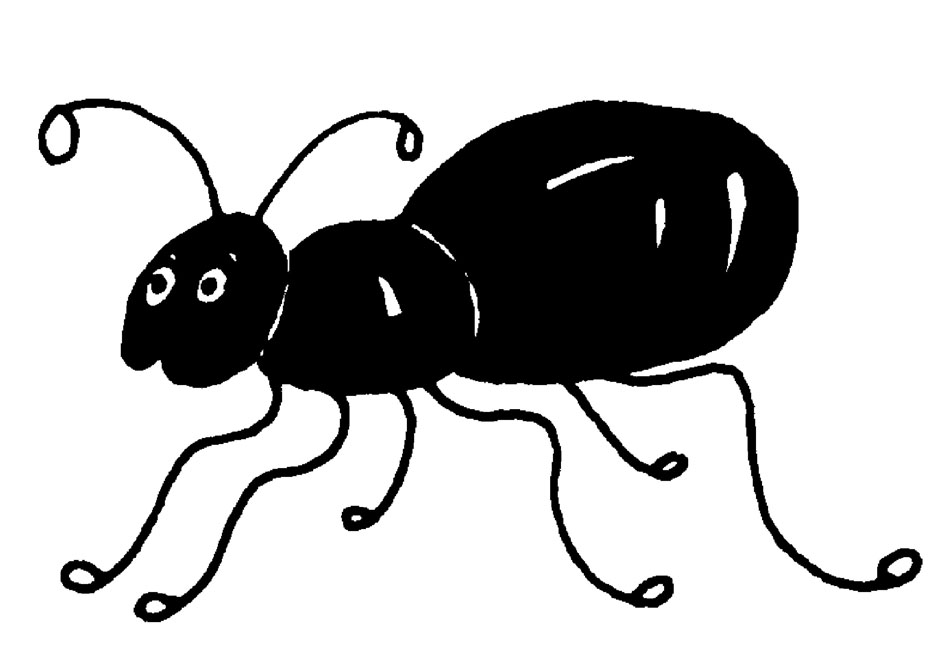 The ants whispers
The snail goes
slowly
The band played
quickly
secretly      happily         loudly
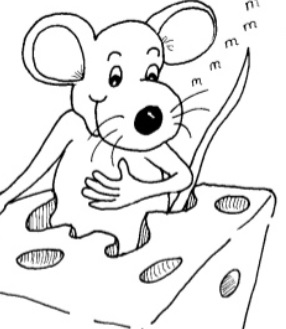 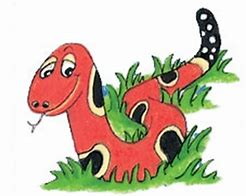 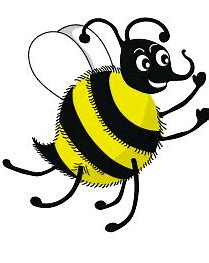 Bee buzzes
Snake slithers
Inky eats
hungrily
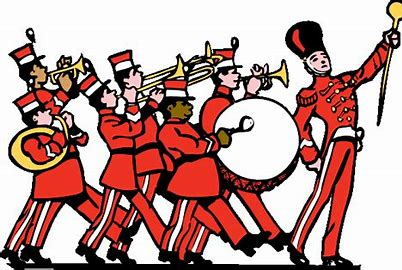 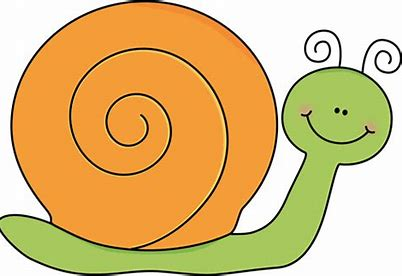 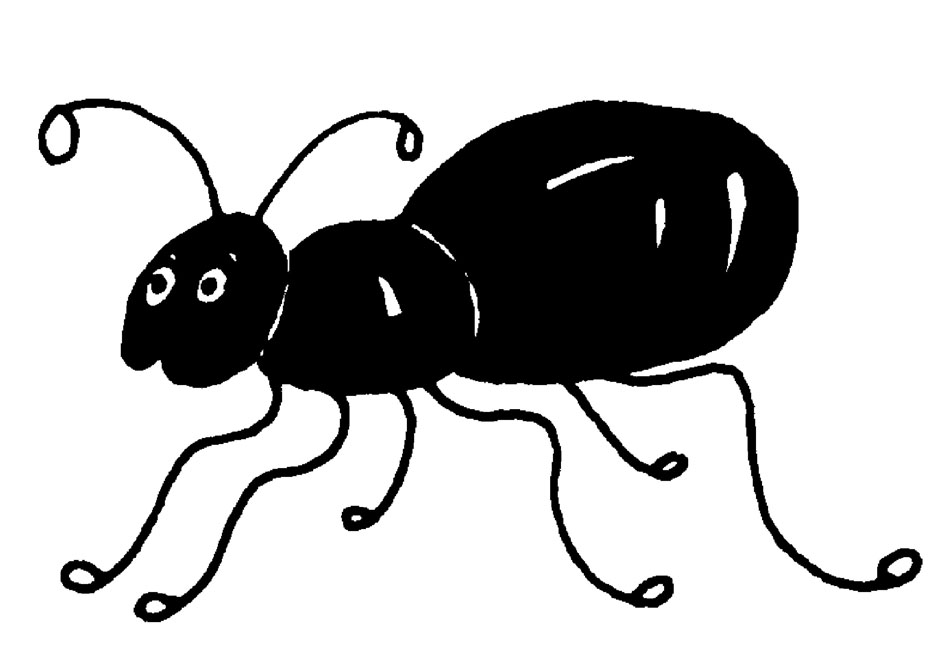 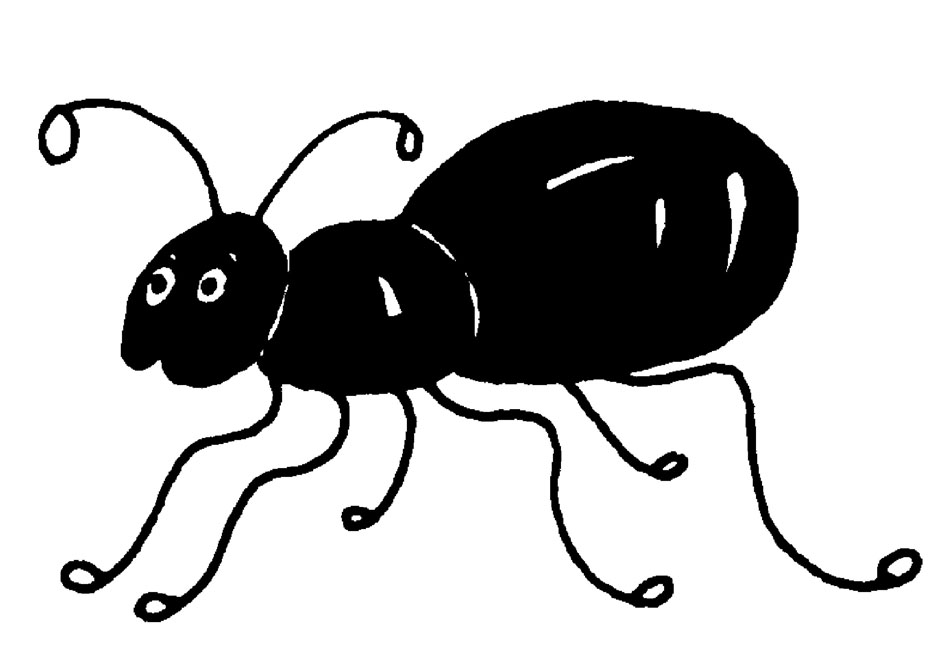 The ants whispers
The snail goes
slowly
The band played
quickly
secretly      happily
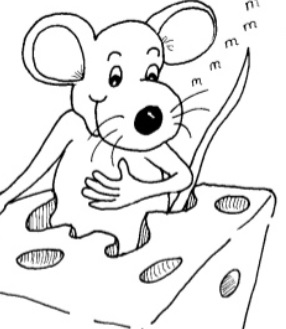 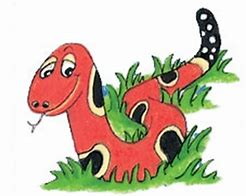 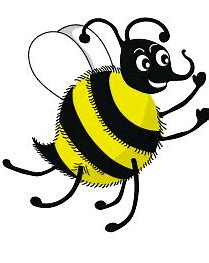 Bee buzzes
Snake slithers
Inky eats
hungrily
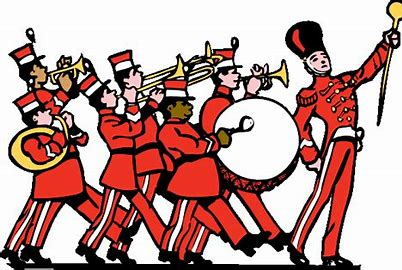 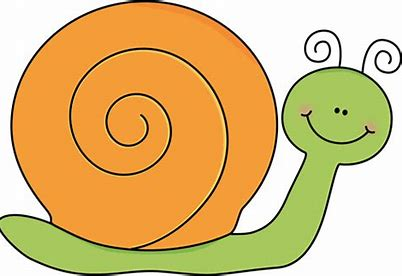 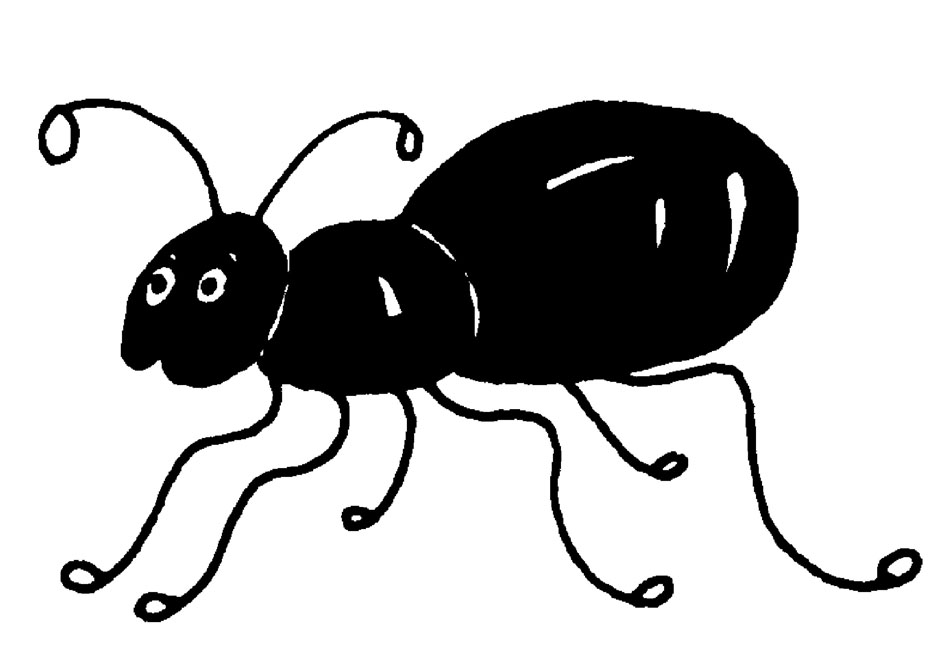 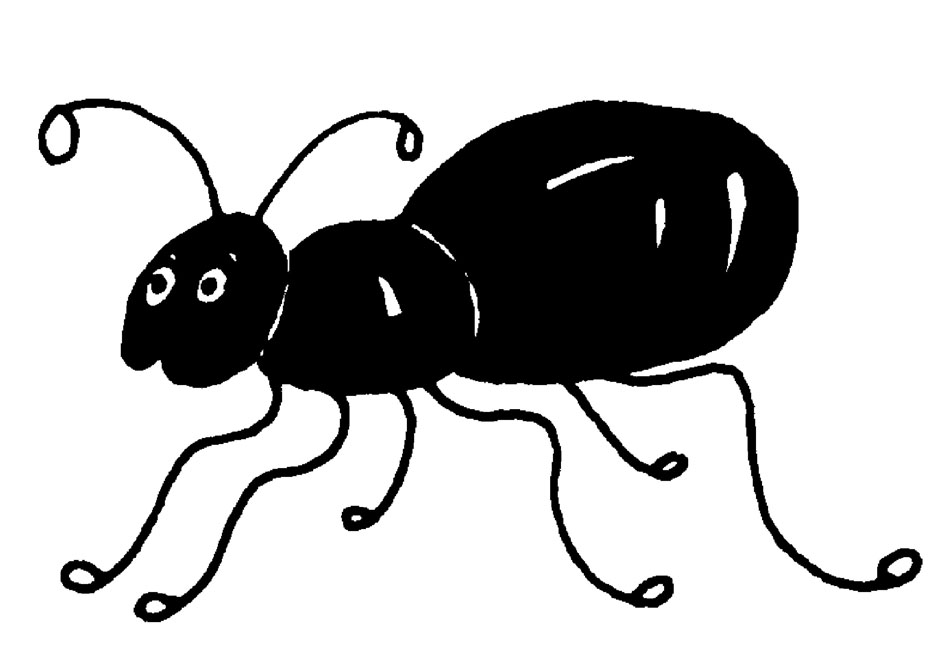 The ants whispers
The snail goes
slowly
The band played
loudly
quickly
                  happily
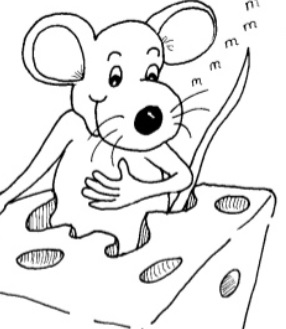 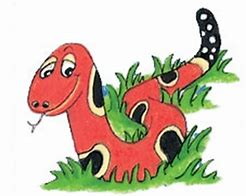 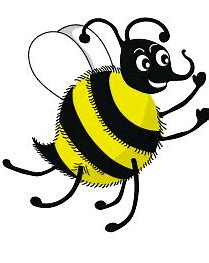 Bee buzzes
Snake slithers
Inky eats
hungrily
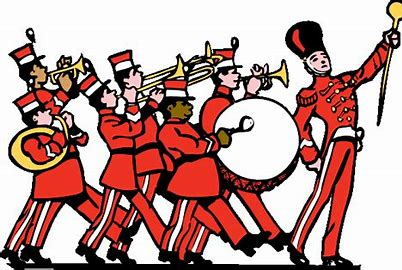 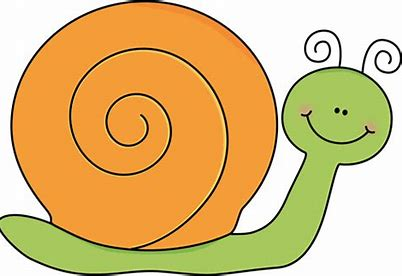 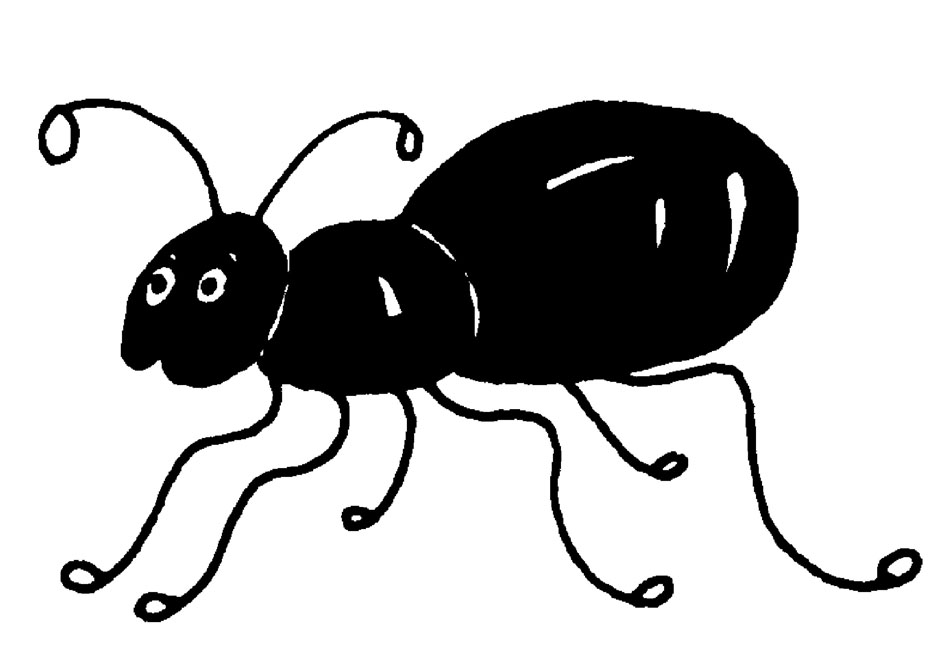 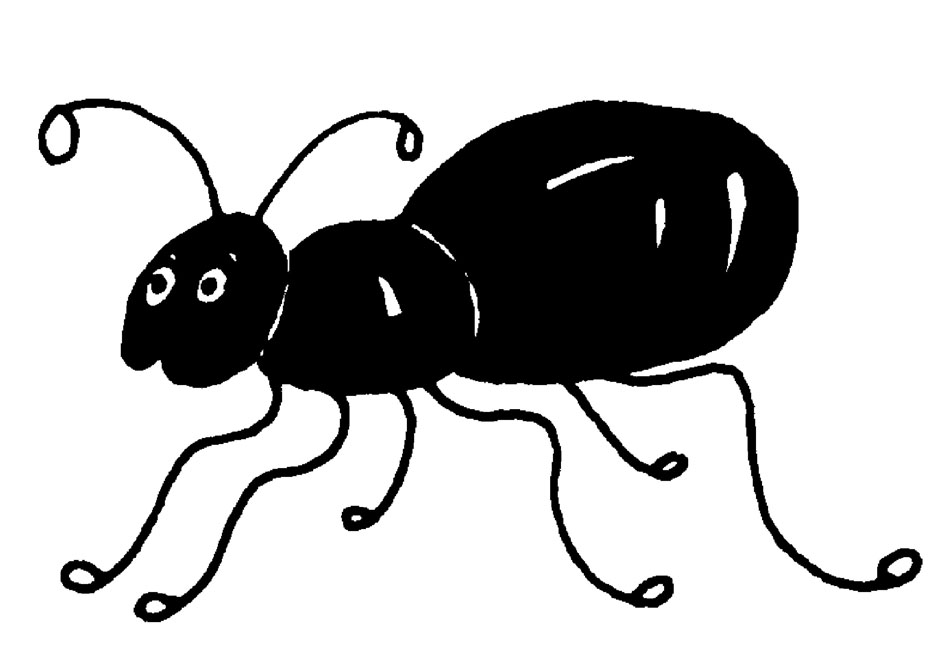 The ants whispers
secretly
The snail goes
slowly
The band played
loudly
happily
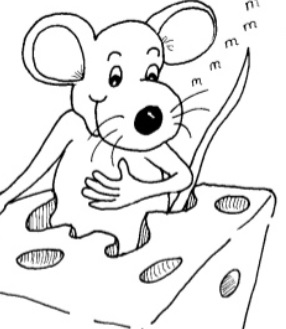 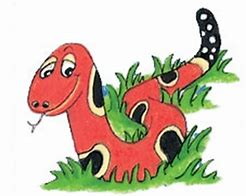 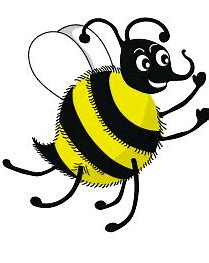 Bee buzzes
Snake slithers
quickly
Inky eats
hungrily
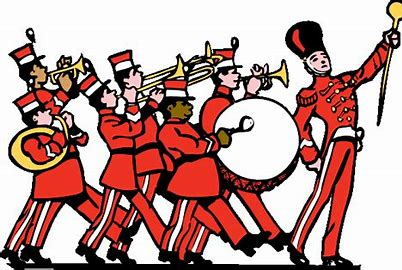 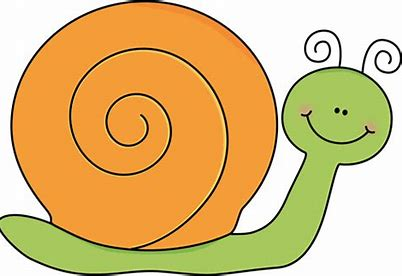 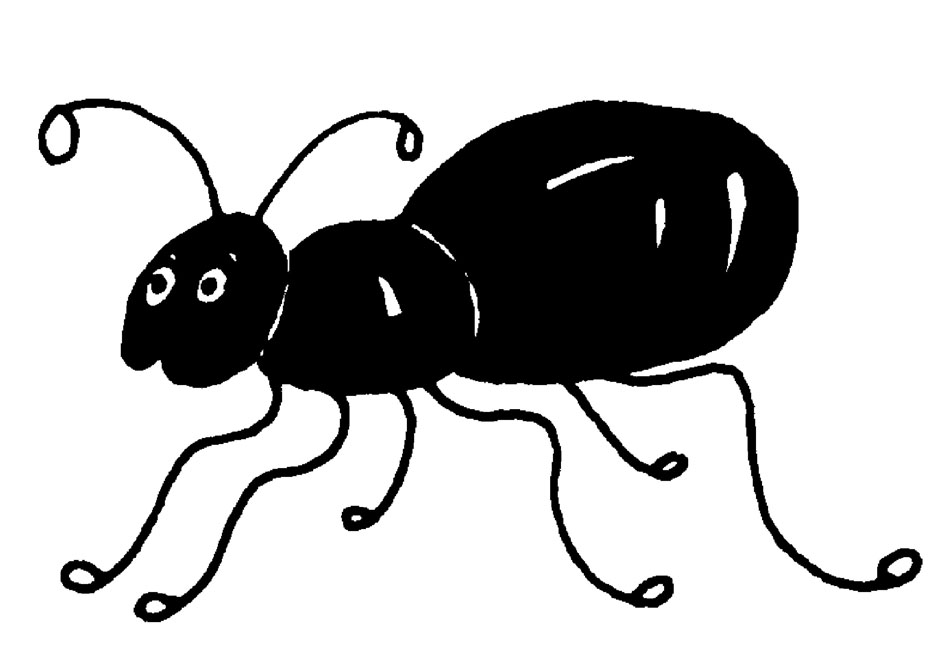 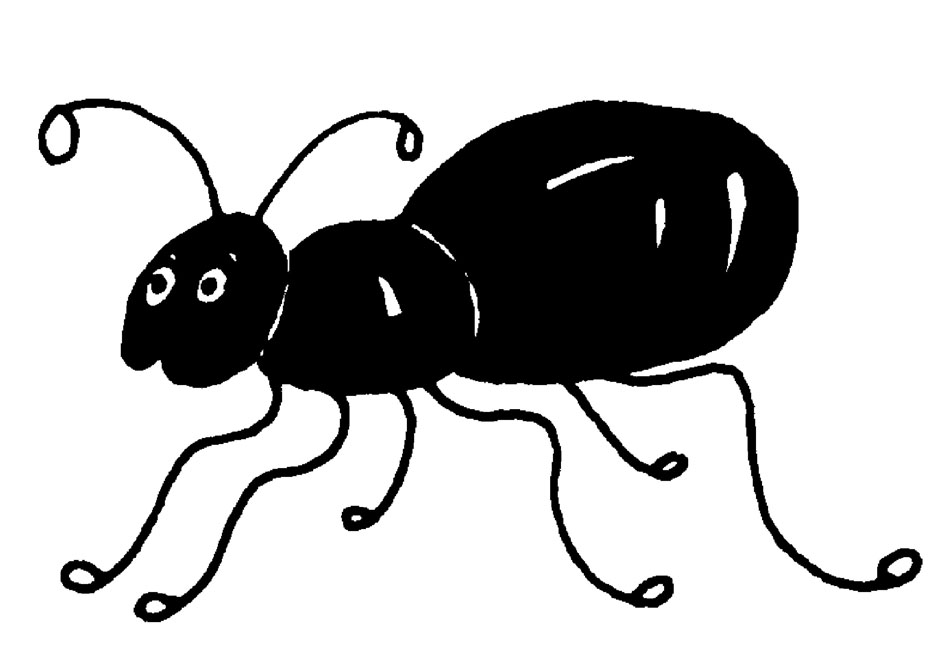 The ants whispers
secretly
The snail goes
slowly
The band played
loudly
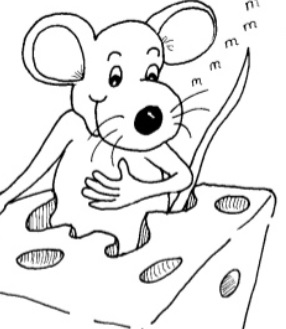 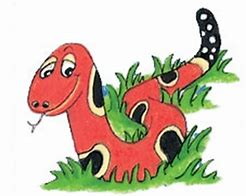 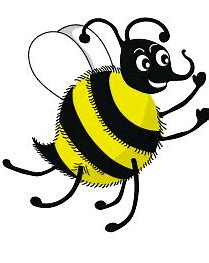 Bee buzzes
happily
Snake slithers
quickly
Inky eats
hungrily
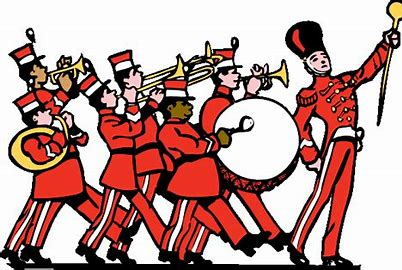 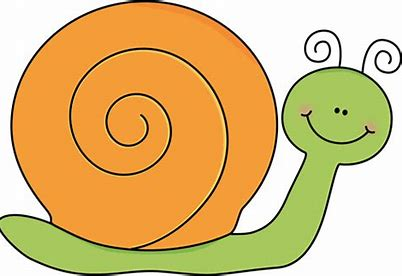 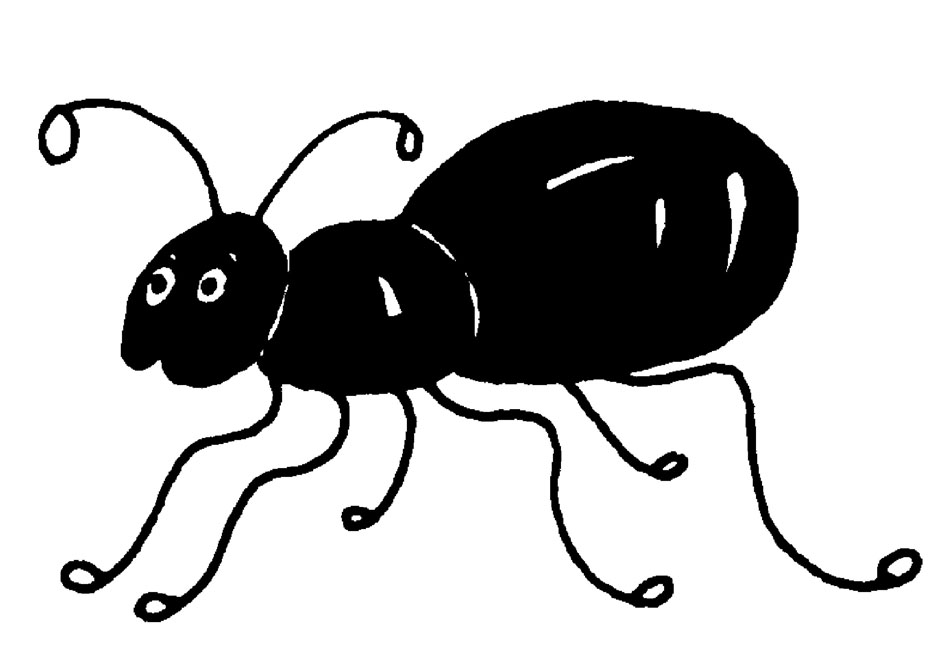 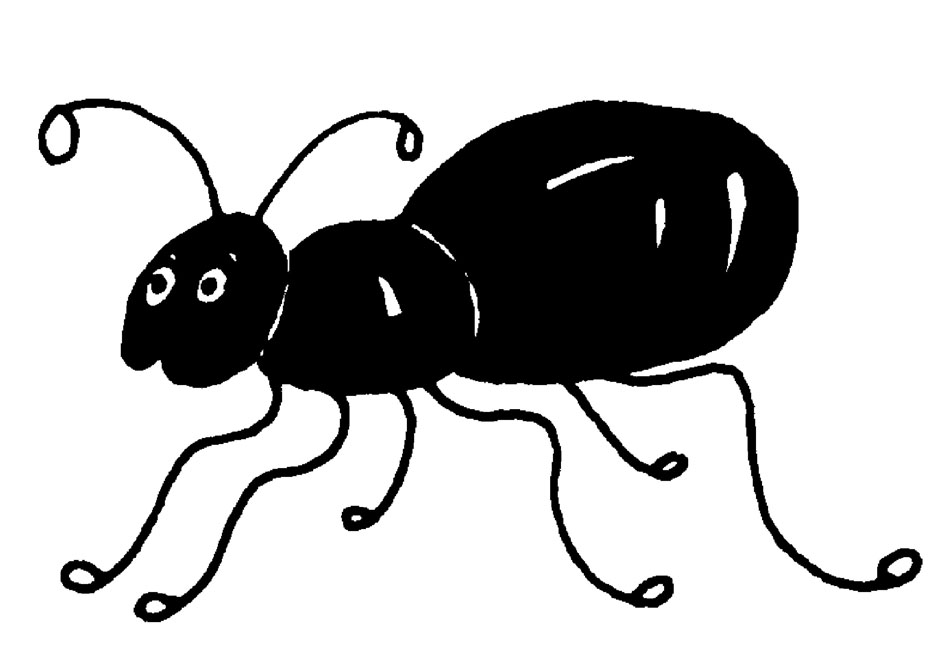 The ants whispers
secretly
The snail goes
slowly
The band played
loudly
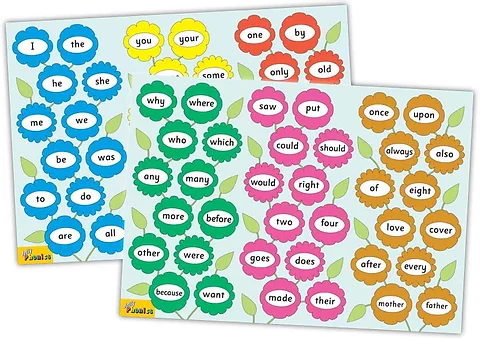 Tricky Words
5th set
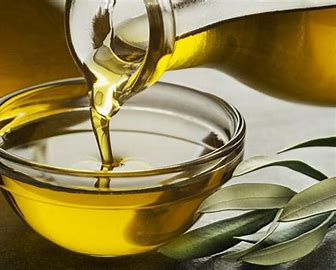 oil
/oi/
oil
toil
soil
spoil
bug
had
 film
oil
 coin
noisy
toil
 would
 right
boiling
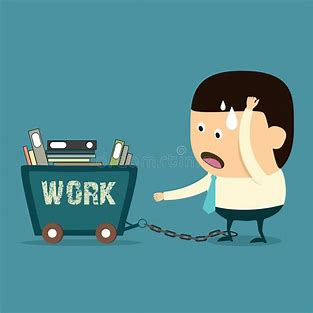 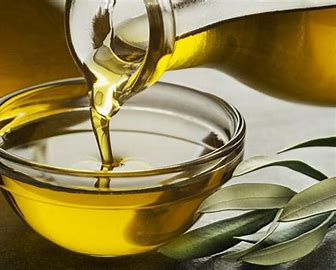 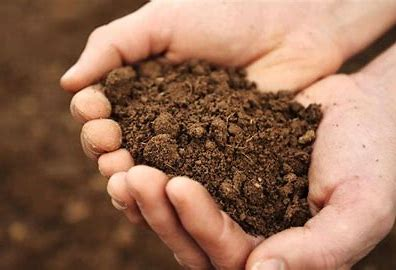 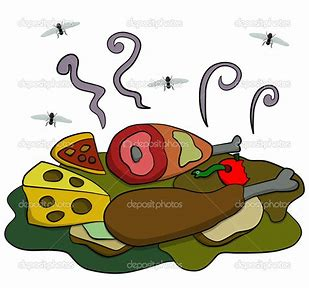 point
joint
coin
boil
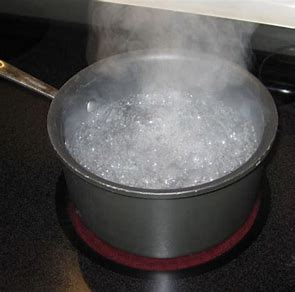 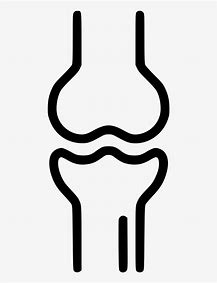 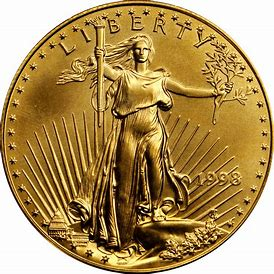 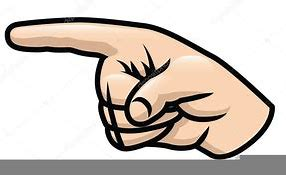 join
coil
noisy
foil
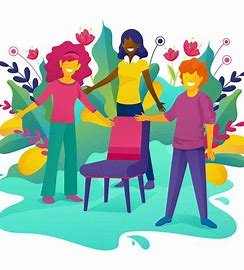 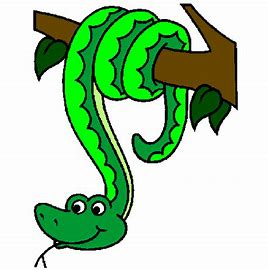 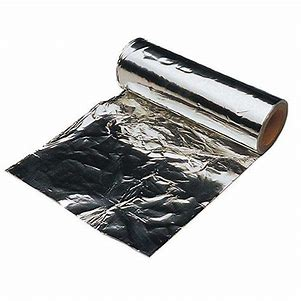 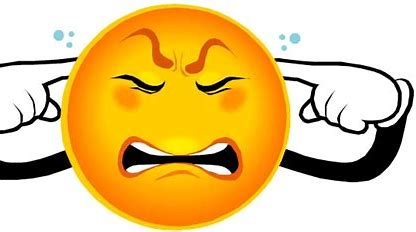 Activity page
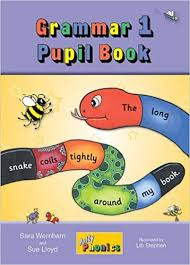 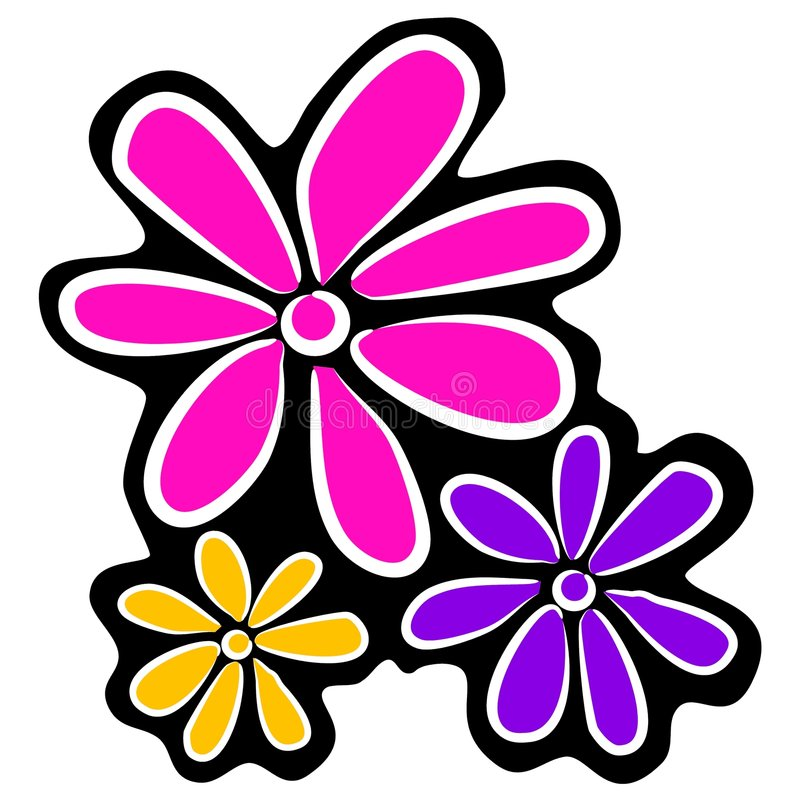 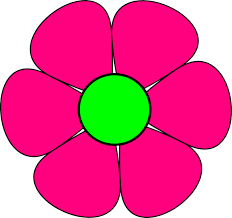 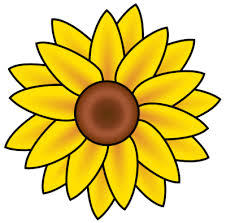 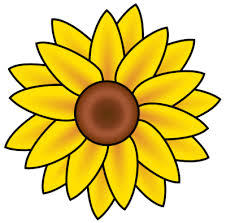 Dictation
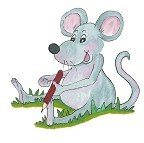 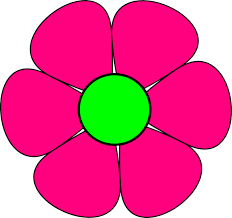 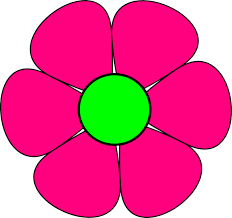 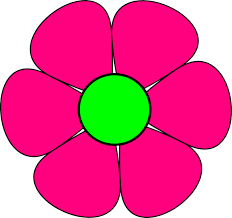 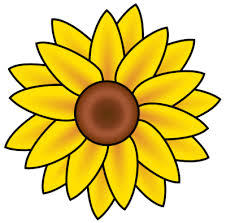 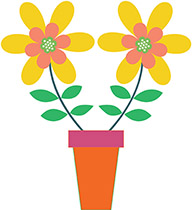 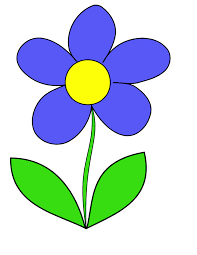 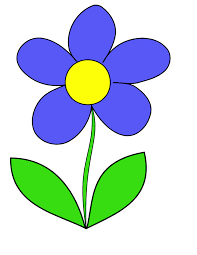 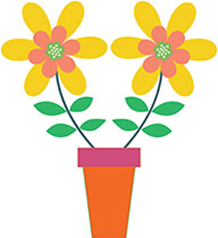 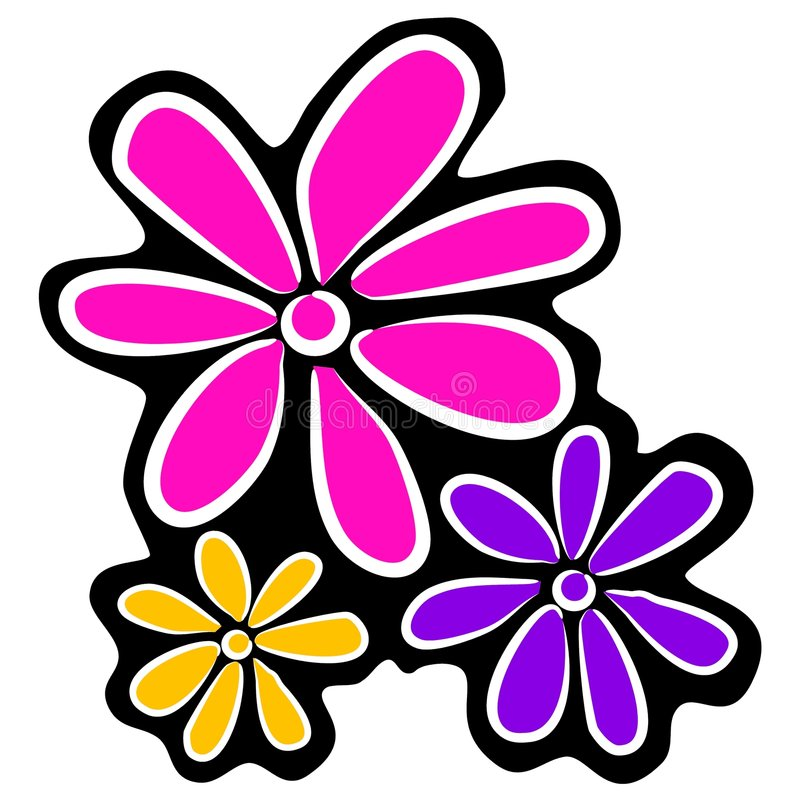 boil
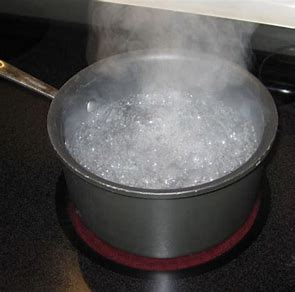 boil			2. join
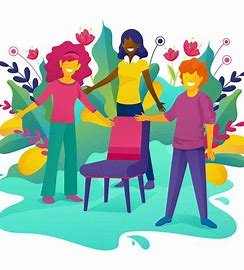 boil			2. join  		3. soil
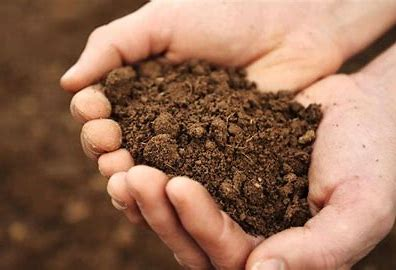 boil			2. join  		3. soil 
4. joint
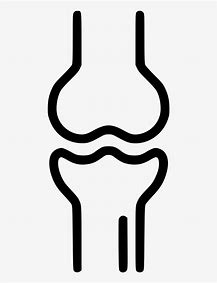 boil			2. join  		3. soil 
4. joint		5.foil
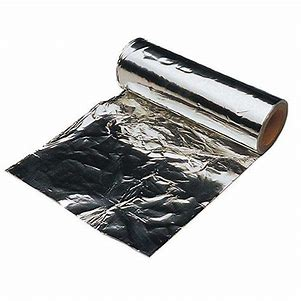 boil			2. join  		3. soil 
4. joint		5.foil	 		6. spoil
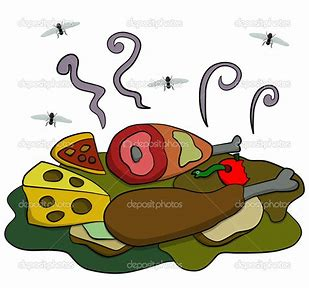 boil			2. join  		3. soil 
4. joint		5.foil	 		6. spoil 

7. It was a noisy car.
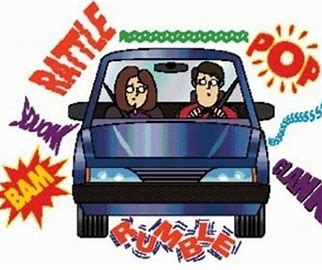 boil			2. join  		3. soil 
4. joint		5.foil	 		6. spoil 

7. It was a noisy car.

8. They are pointing at me.
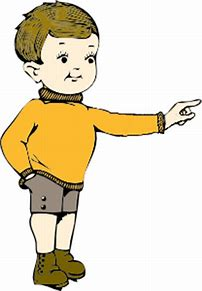 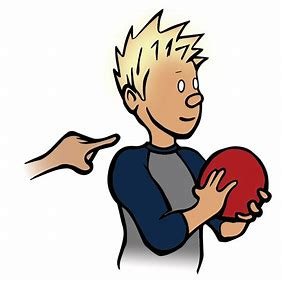 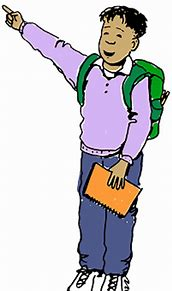 boil			2. join  		3. soil 
4. joint		5.foil	 		6. spoil 

7. It was a noisy car.

8. They are pointing at me.

9. The snake coils 
   around the tree.
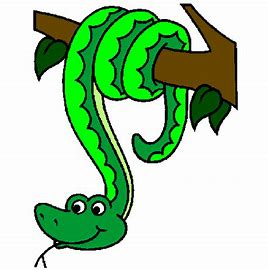 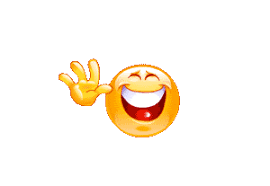 Thank you!See you next time.
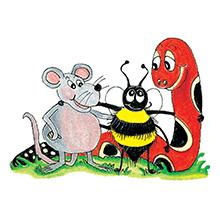